資料４
大幹線道路における橋梁群の維持管理・更新のあり方について
大阪府都市基盤施設維持管理技術審議会
平成２７年度　第１回　道路・橋梁等部会
1
１．更新方法の検討
２．大日跨道橋の更新検討
３．榎坂高架橋の更新検討
４．今後の進め方
５．まとめ
2
資料４
１．更新方法の検討
検討対象
　○モノレールや高速道路が隣接する幹線道路の跨道橋
　○鉄道と並行する高架橋
※このうち一部径間で検討
検討内容
　○条件別※の施工方法、工事期間、工事費用を検討
　　　　　※迂回路の確保、側道の機能確保　等
3
資料４
２．大日跨道橋の更新検討
１）大日跨道橋（大阪中央環状線）の概要
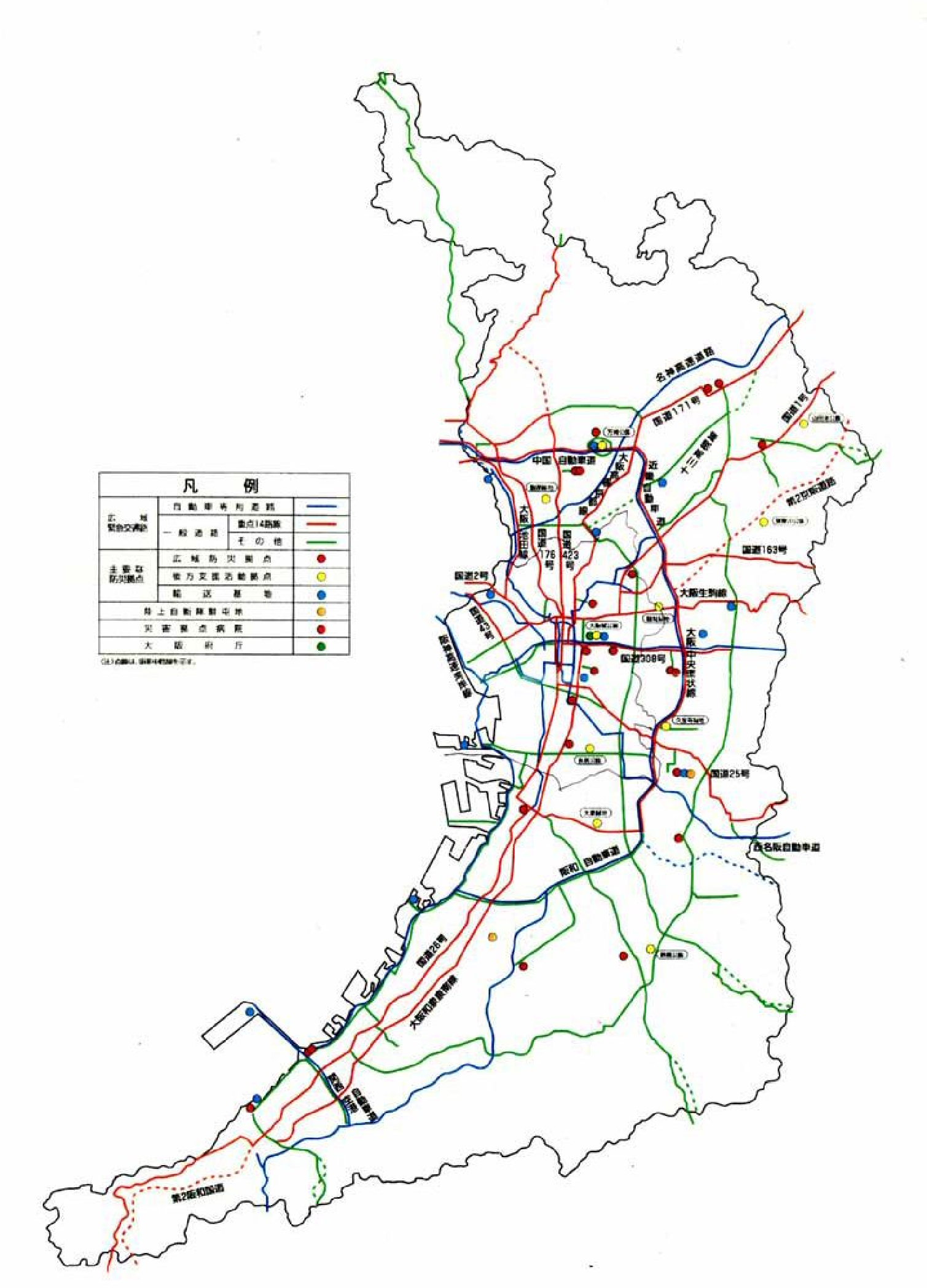 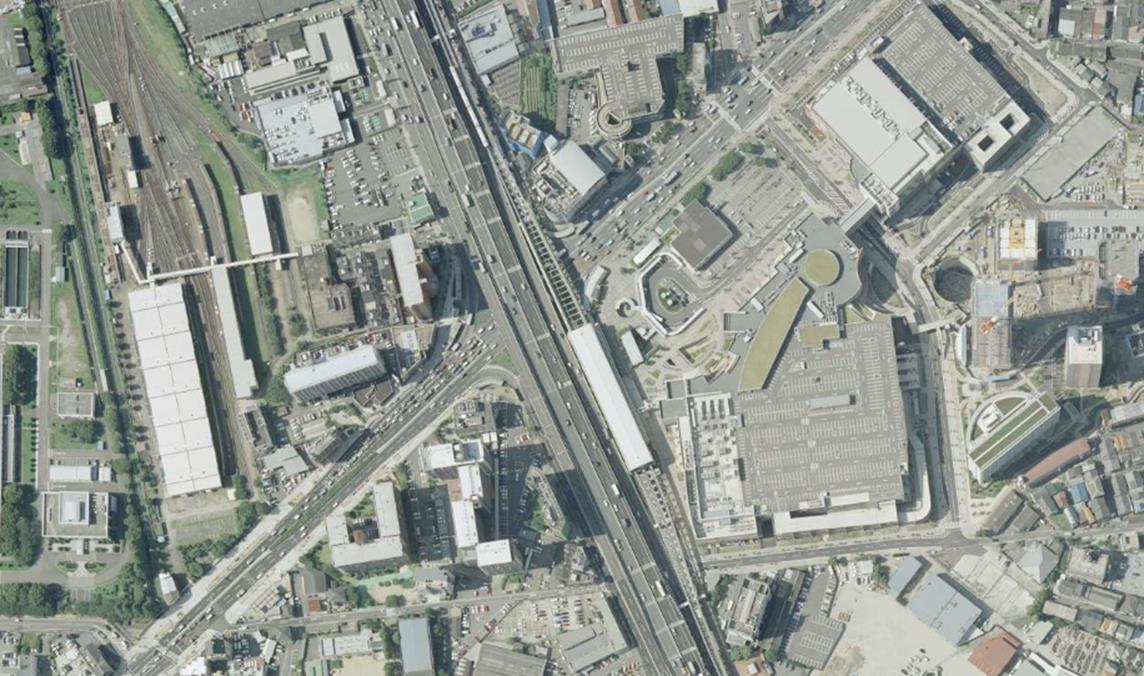 モノレール駅舎
大日跨道橋
大日跨道橋
大阪中央環状線
国道１号
近畿自動車道
「地図・空中写真閲覧サービスデータ」（国土地理院）をもとに大阪府作成
4
資料４
２．大日跨道橋の更新検討
１）大日跨道橋（大阪中央環状線）の概要
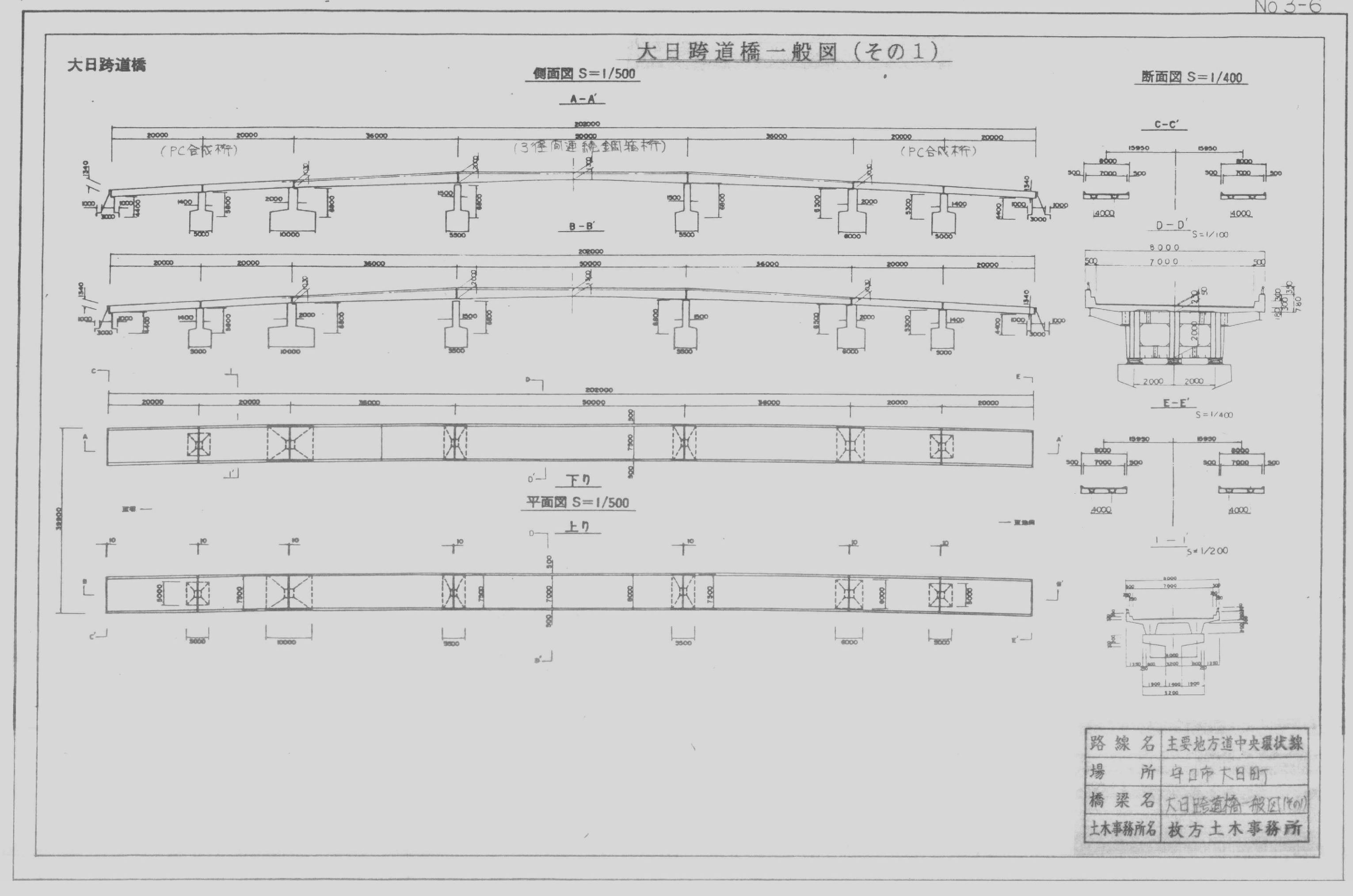 5
資料４
２．大日跨道橋の更新検討
１）大日跨道橋（大阪中央環状線）の概要
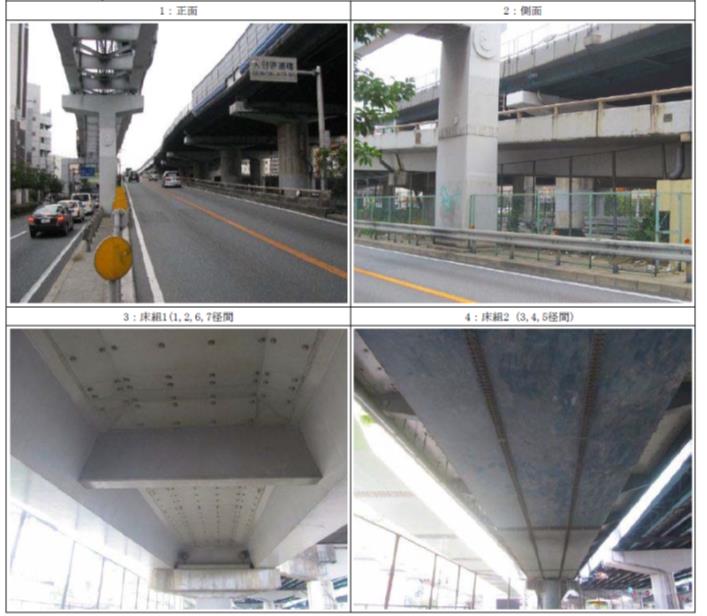 6
資料４
２．大日跨道橋の更新検討
２）検討条件
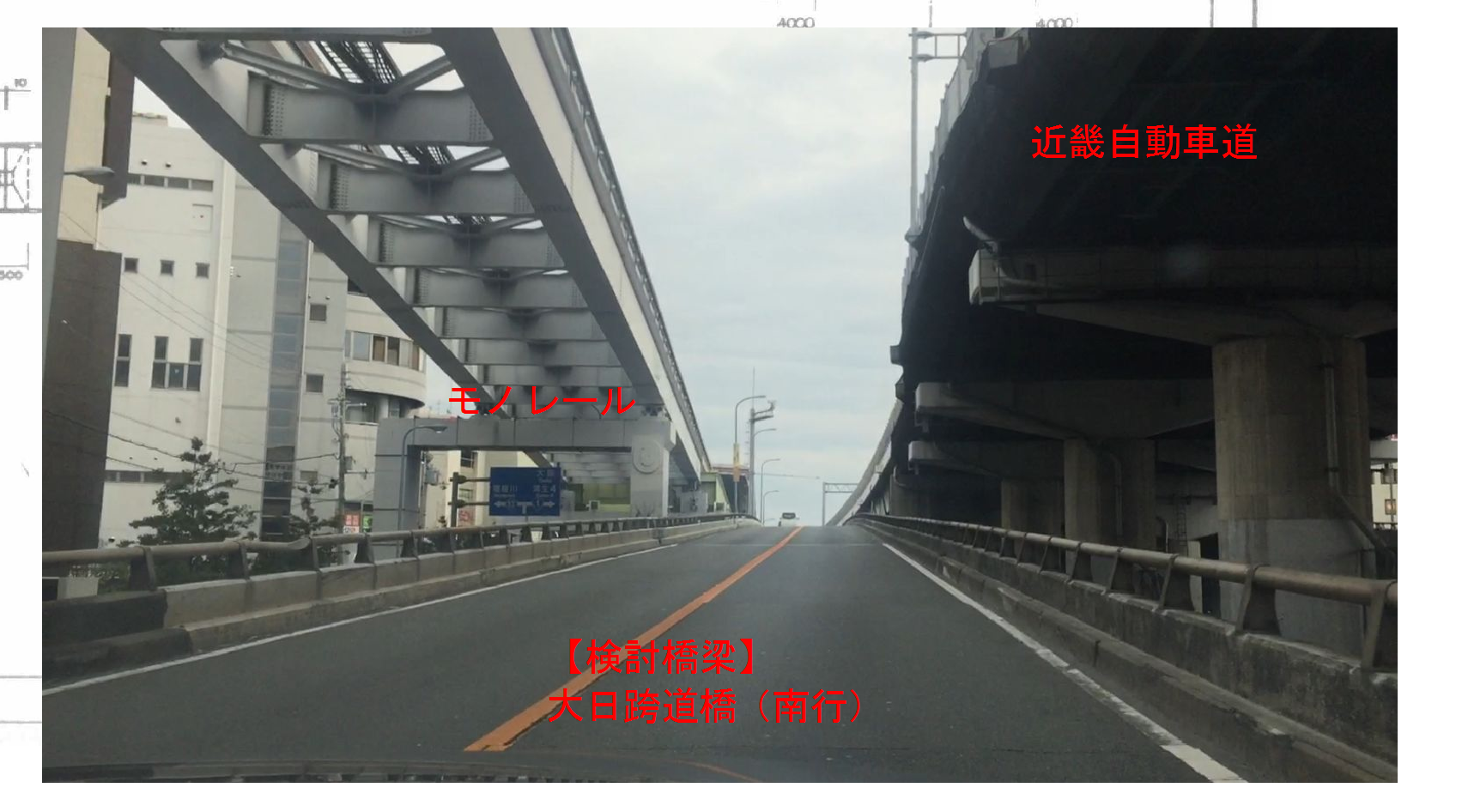 ○モノレールと近畿自動車道が隣接
○上部工の架け替えを前提
近畿自動車道
モノレール
検討橋梁
7
資料４
２．大日跨道橋の更新検討
３）施工検討比較（案1）その１
○大日跨道橋（北行）を対面通行（南北各１車線）で運用
○交差点改良は不要
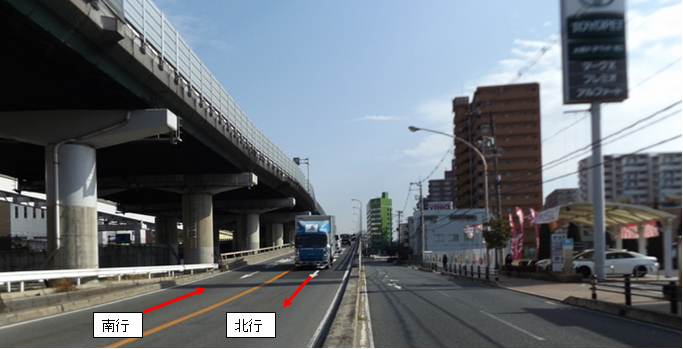 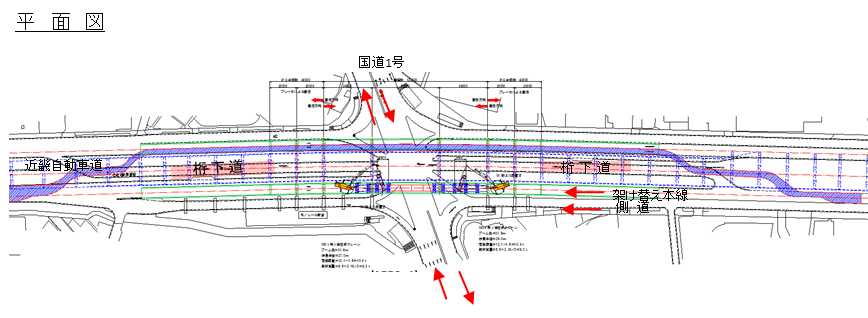 8
資料４
２．大日跨道橋の更新検討
３）施工検討比較（案1）その２
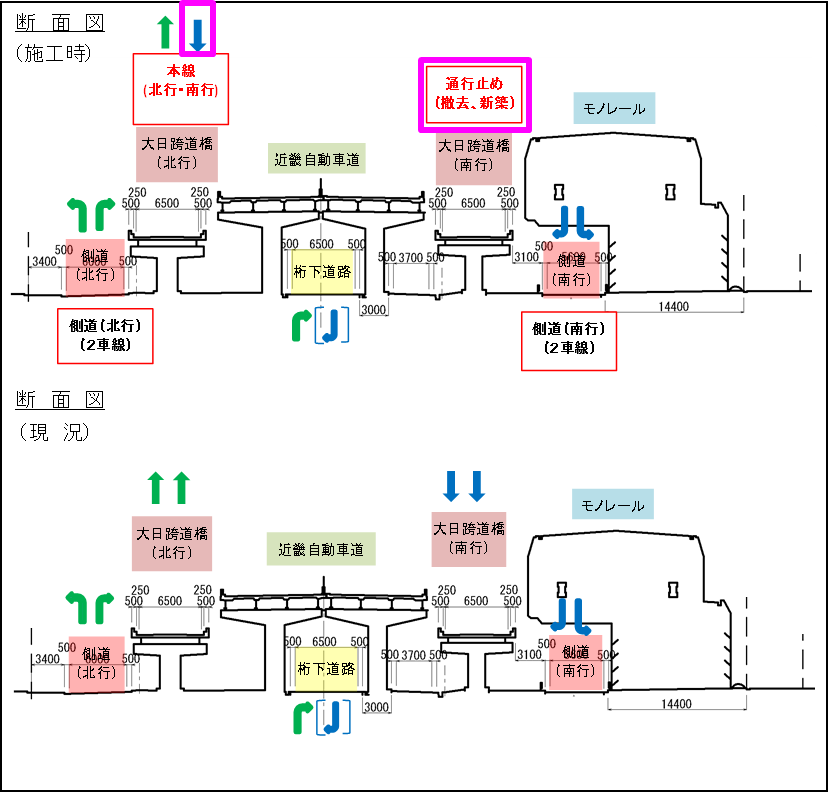 9
資料４
２．大日跨道橋の更新検討
３）施工検討比較（案２）その１
○桁下道路を本線の迂回路（１車線）として活用
○交差点改良が必要
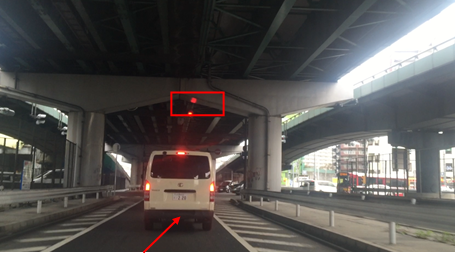 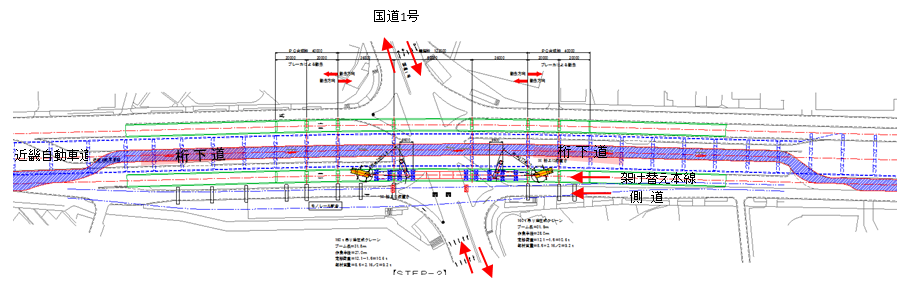 10
資料４
２．大日跨道橋の更新検討
３）施工検討比較（案２）その２
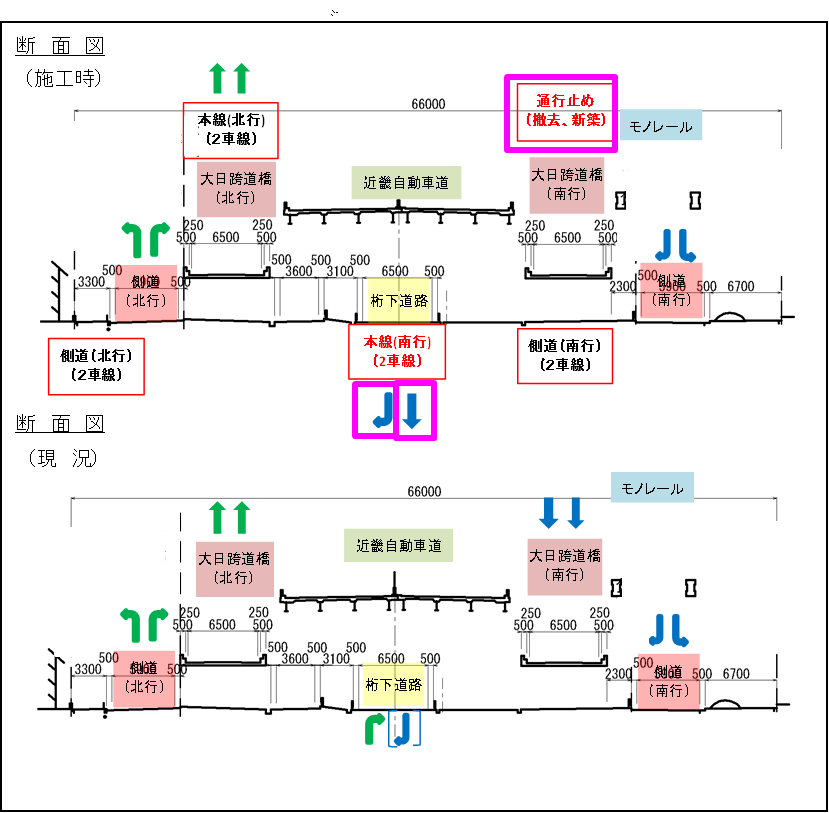 11
資料４
２．大日跨道橋の更新検討
３）施工検討比較（案３）その１
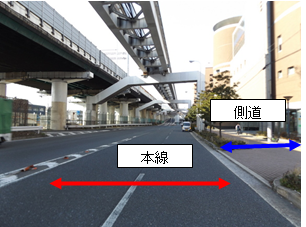 ○東側用地を買収
○本線代替え迂回路（２車線で国道を平面横断）を確保
○交差点改良が必要
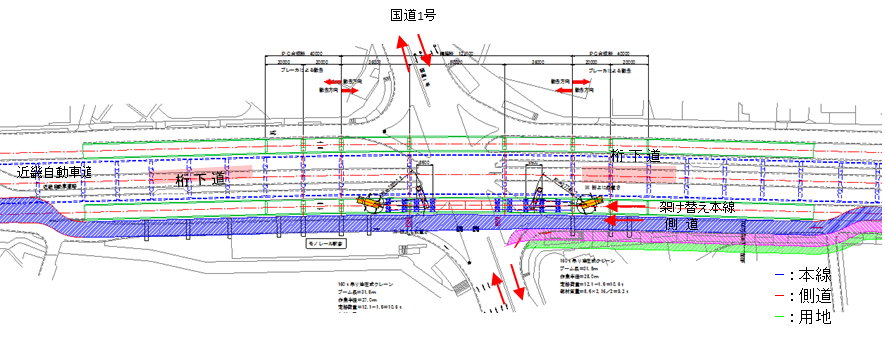 12
資料４
２．大日跨道橋の更新検討
３）施工検討比較（案３）その２
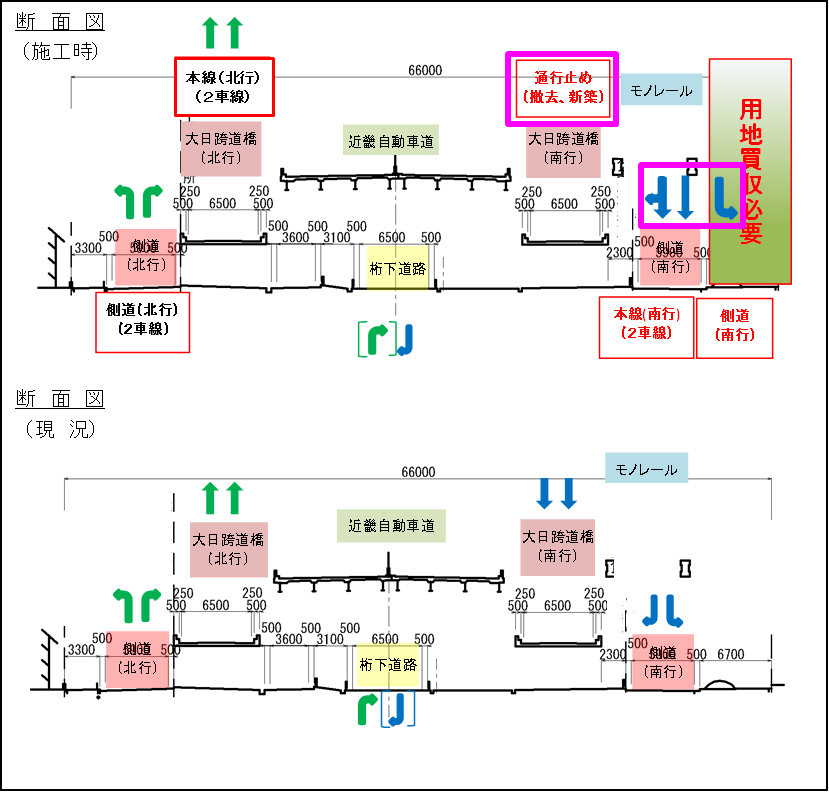 13
資料４
２．大日跨道橋の更新検討
３）施工検討比較（案４）その１
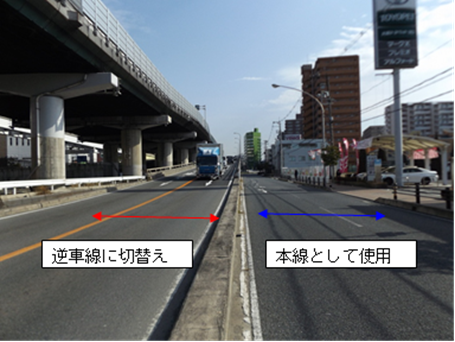 ○西側用地を買収
○本線代替え迂回路（２車線の仮橋）を確保
○交差点改良は不要
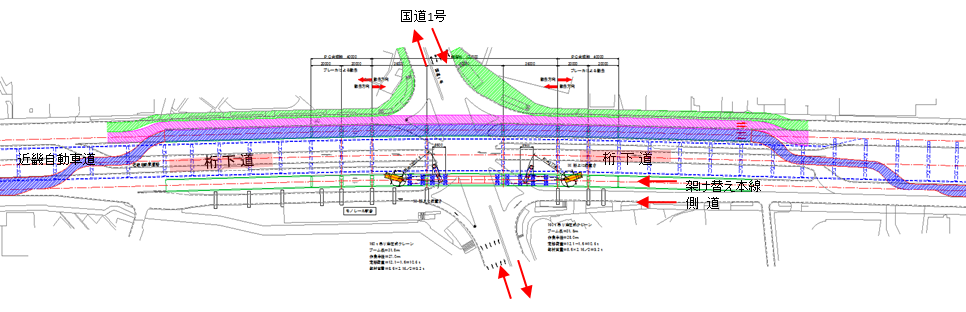 14
資料４
２．大日跨道橋の更新検討
３）施工検討比較（案４）その２
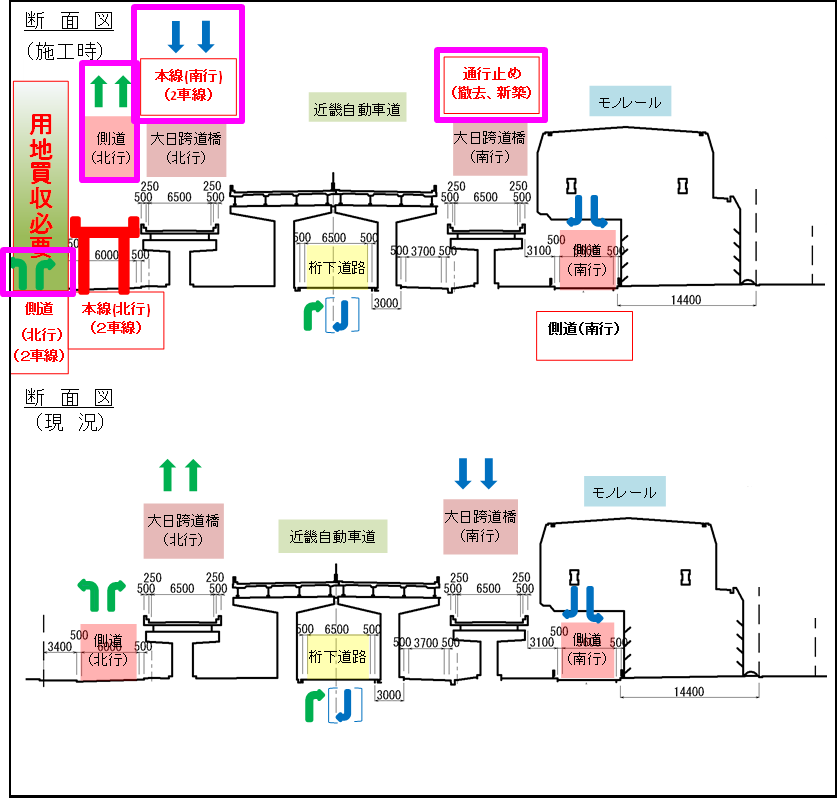 15
資料４
２．大日跨道橋の更新検討
３）施工検討比較（案５）その１
○本線代替え迂回路を確保せず、工期を最短にする
○交差点改良が必要
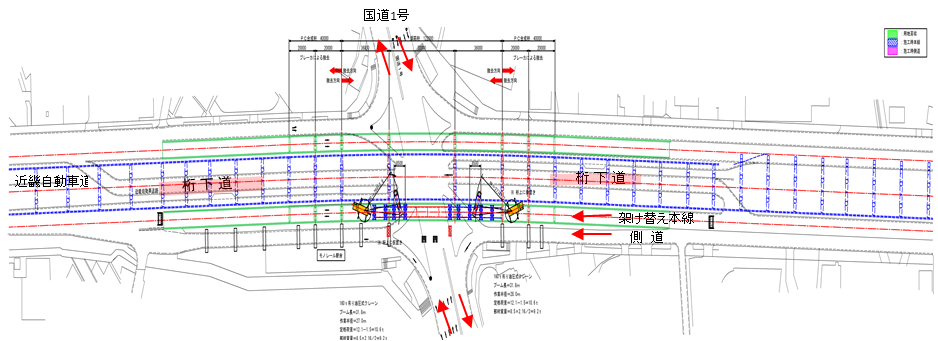 16
資料４
２．大日跨道橋の更新検討
３）施工検討比較（案５）その２
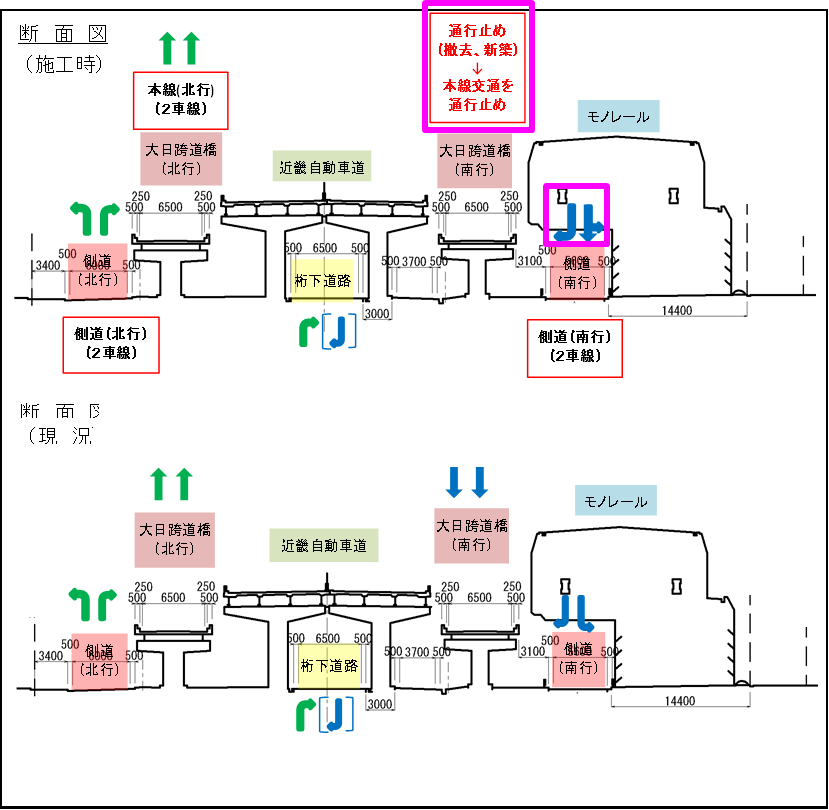 17
資料４
３．榎坂高架橋の更新検討
１）榎坂高架橋（国道４２３号）の概要
※江坂駅付近の一部区間で検討
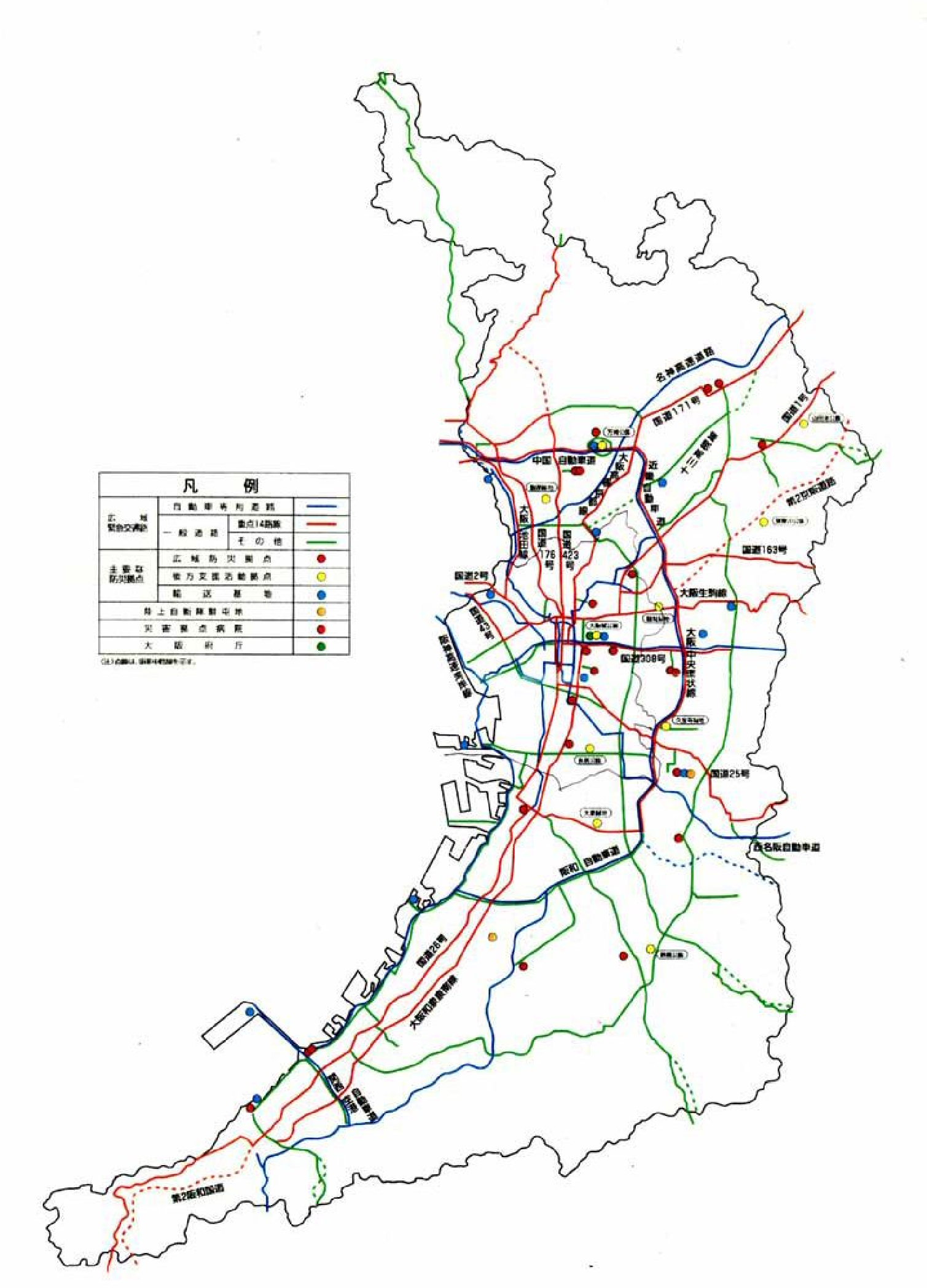 榎坂高架橋
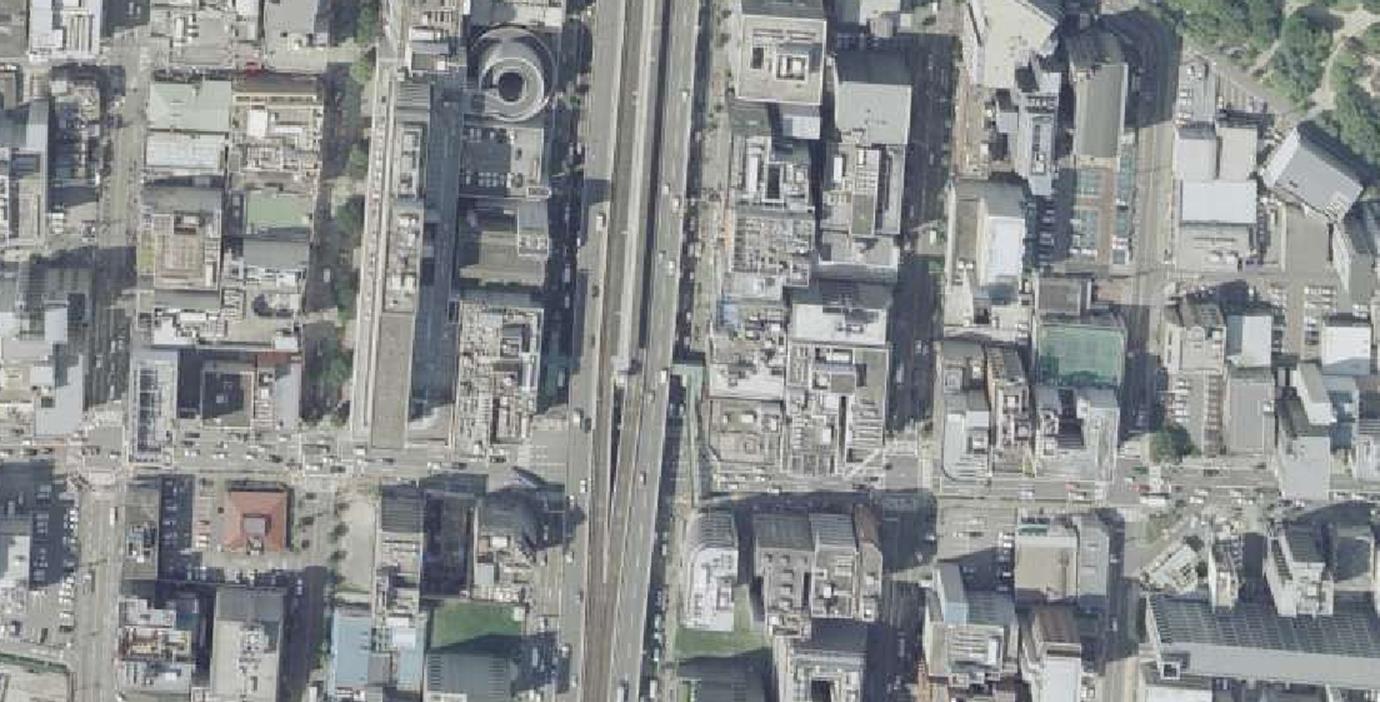 北大阪急行
江坂駅
榎坂高架橋
国道479号
「地図・空中写真閲覧サービスデータ」（国土地理院）をもとに大阪府作成
18
資料４
３．榎坂高架橋の更新検討
１）榎坂高架橋（国道４２３号）の概要
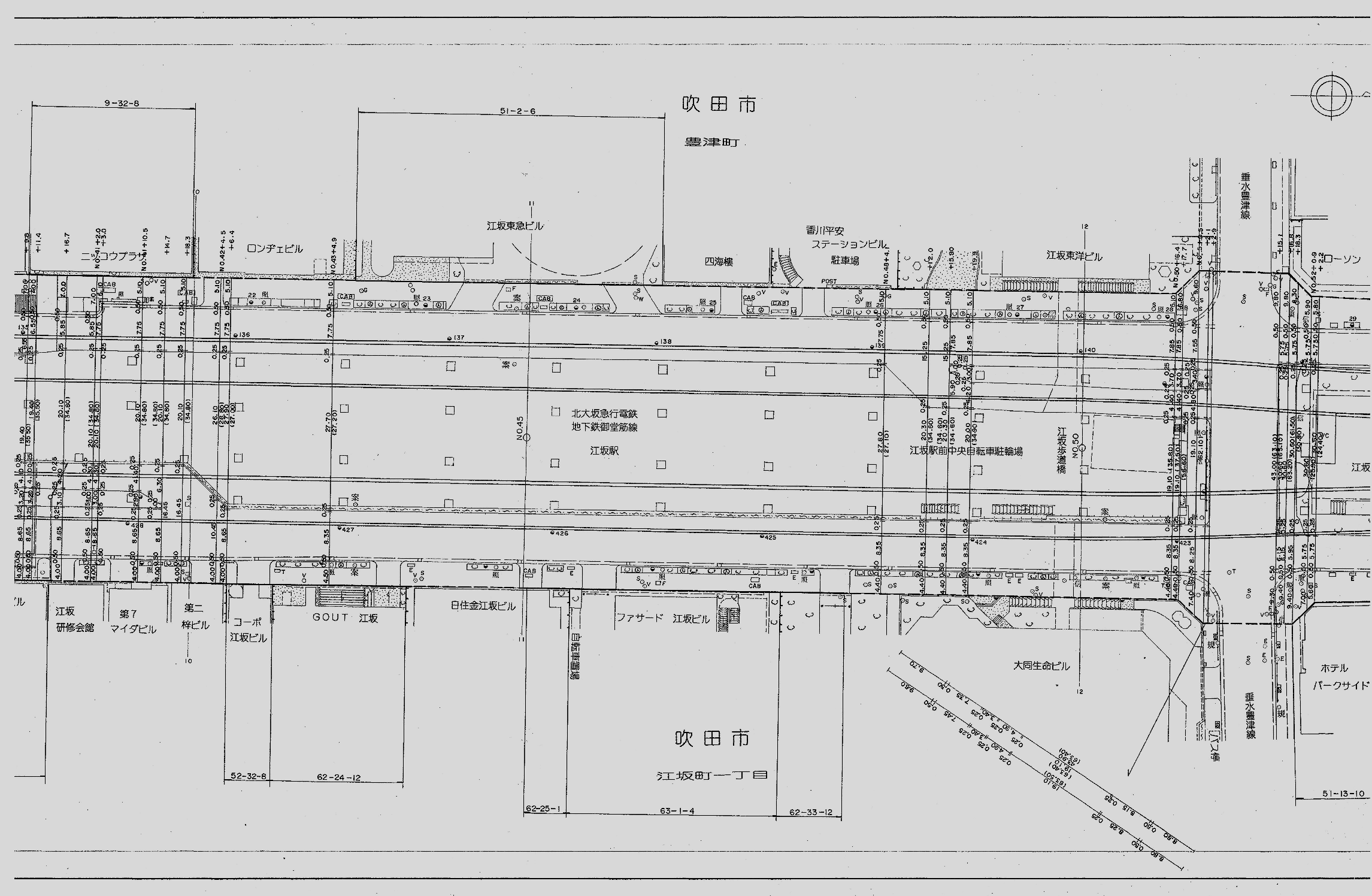 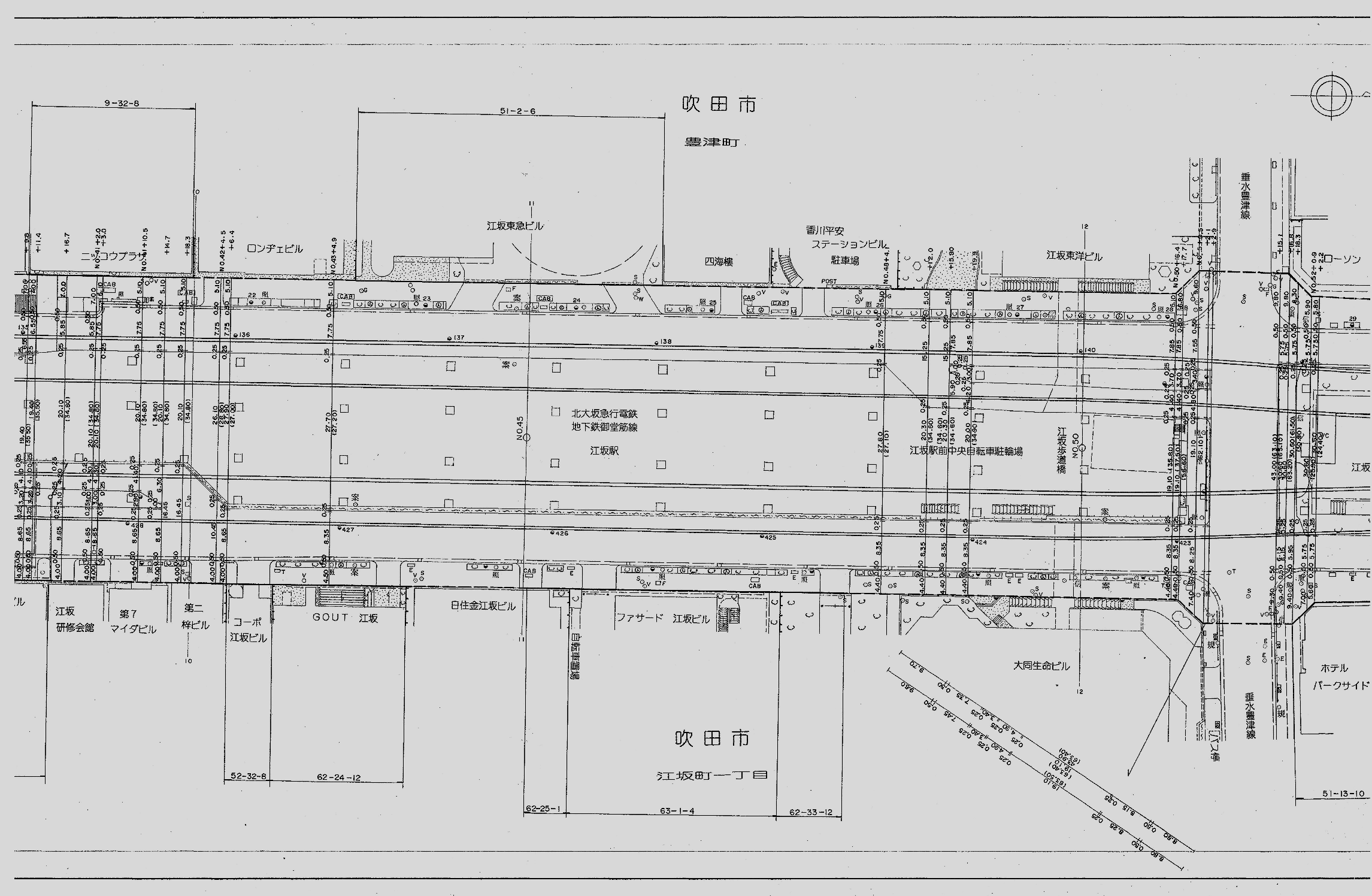 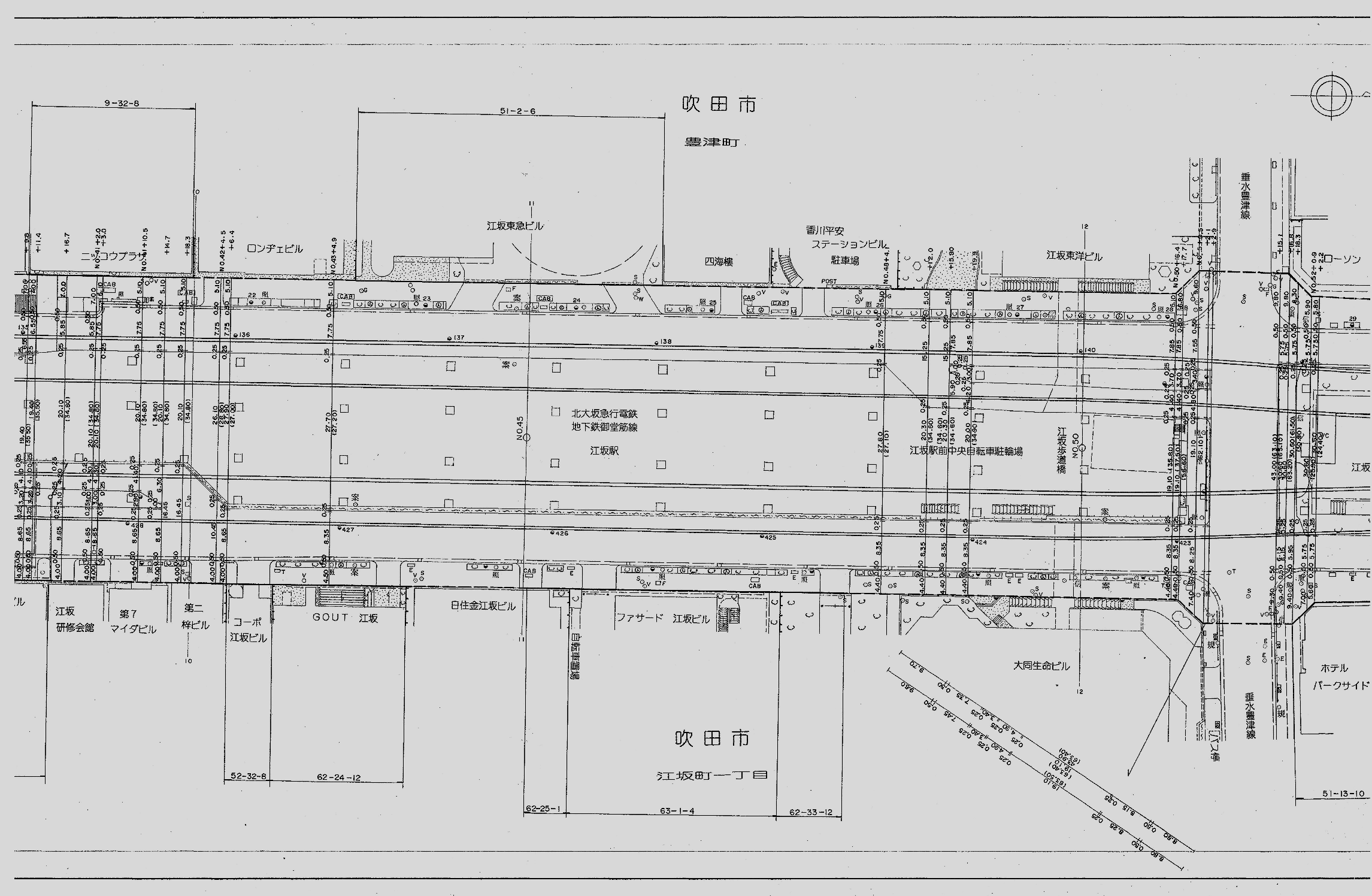 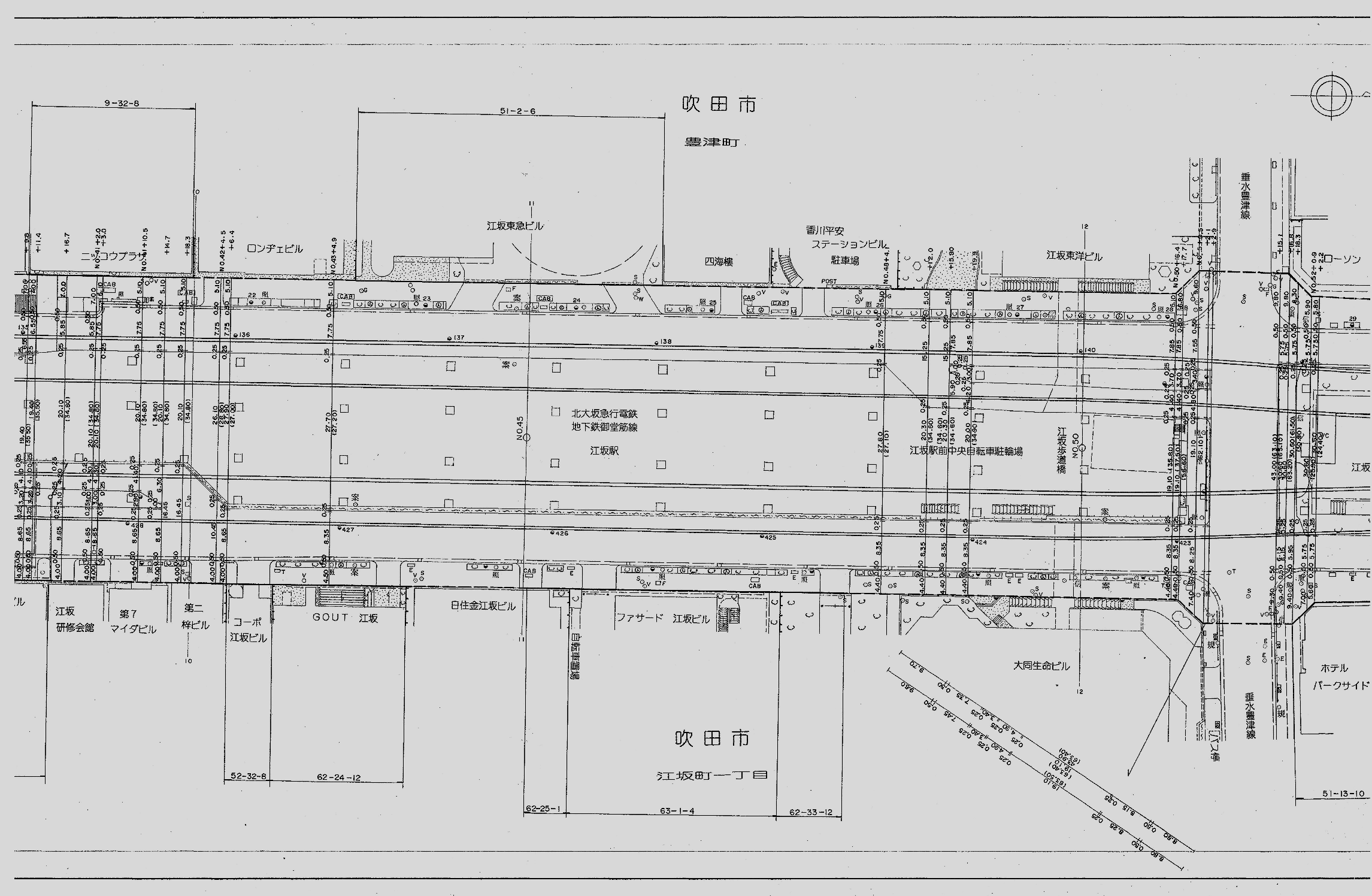 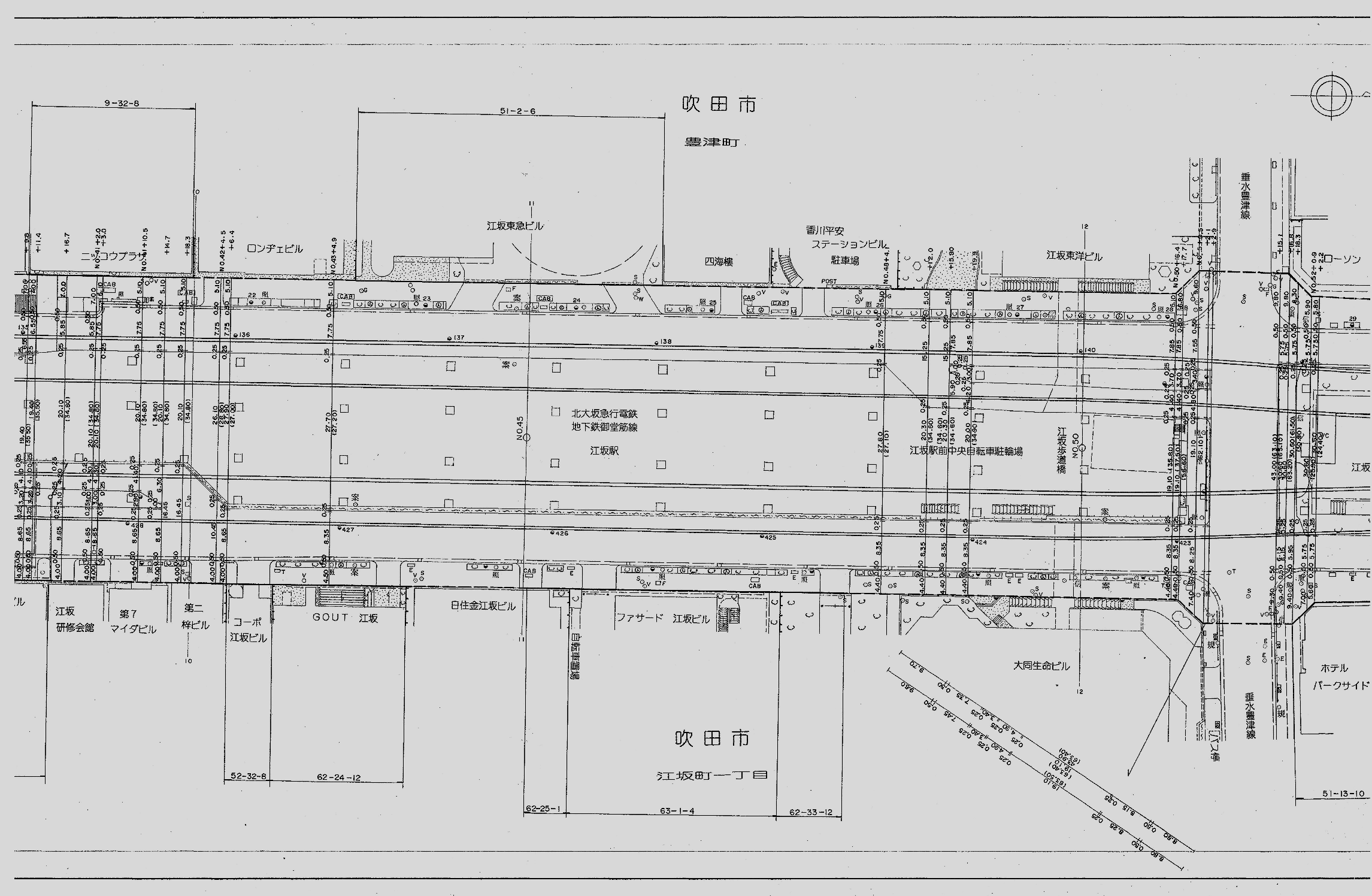 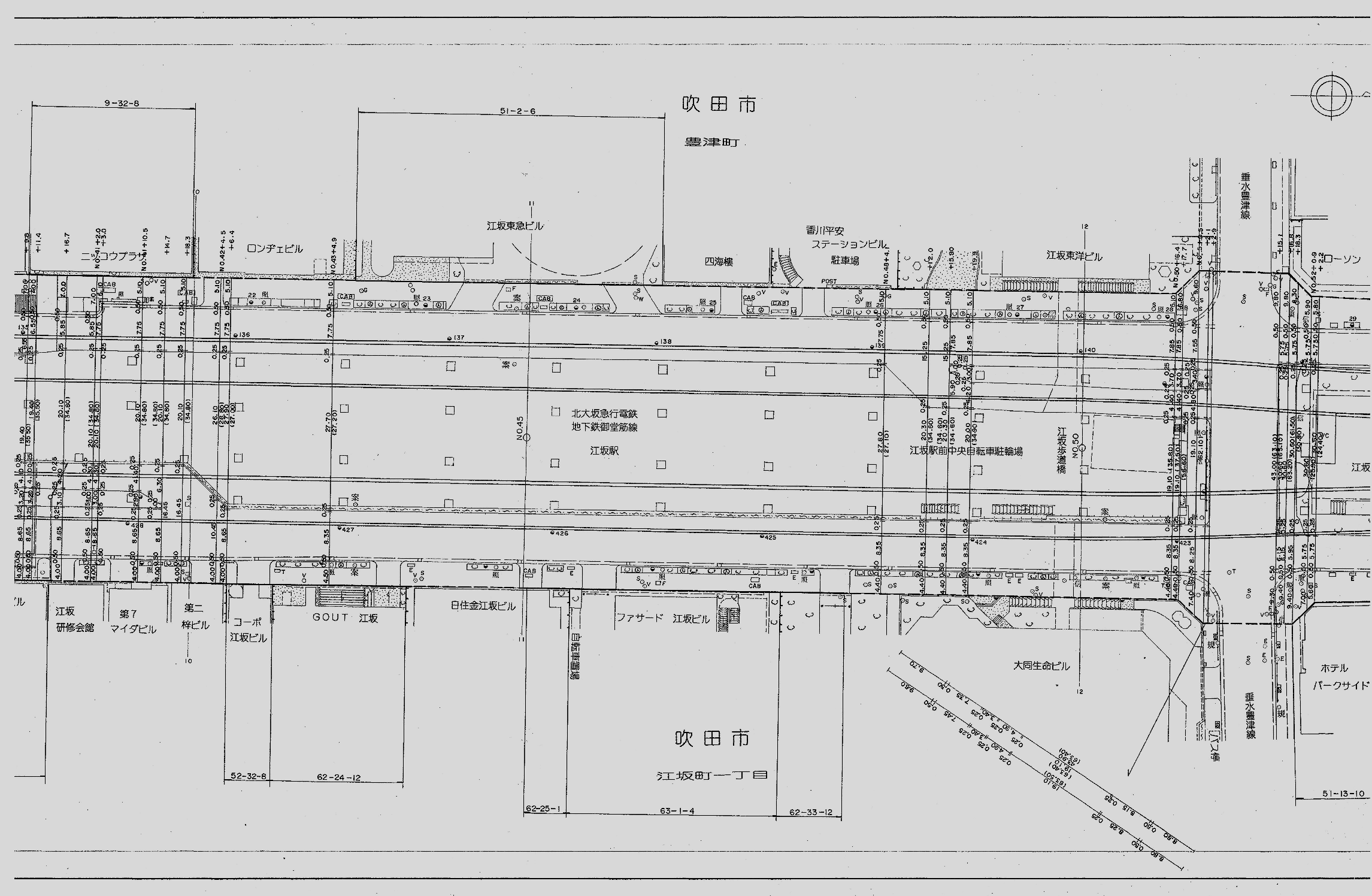 榎坂高架橋（北行）
北大阪急行（江坂駅区間含む）
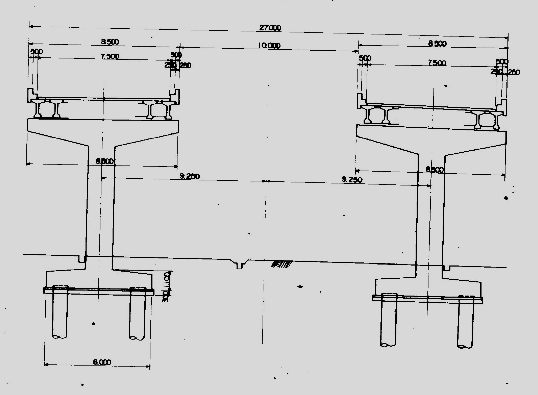 榎坂高架橋（南行）
北大阪
急行
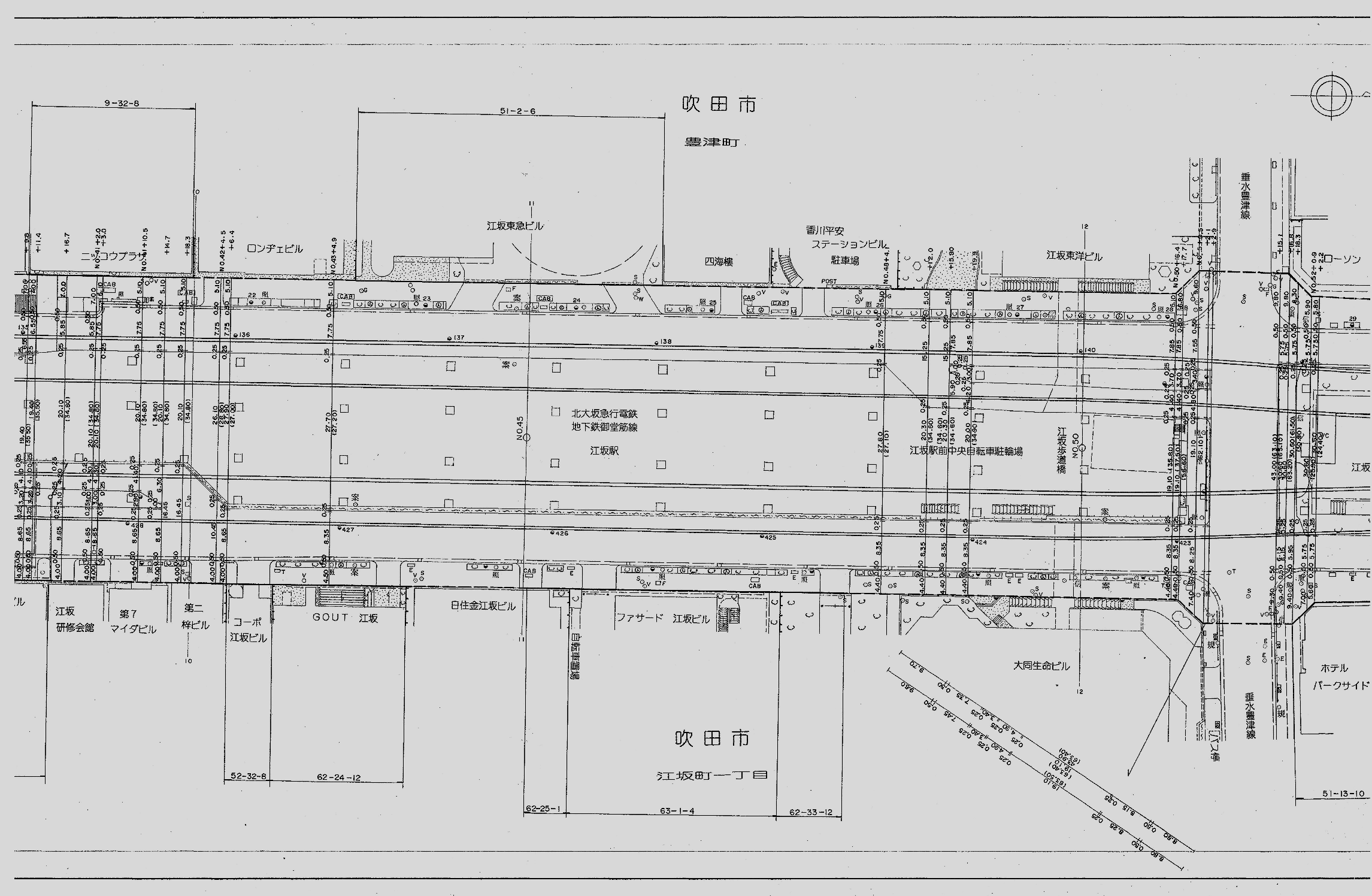 側道
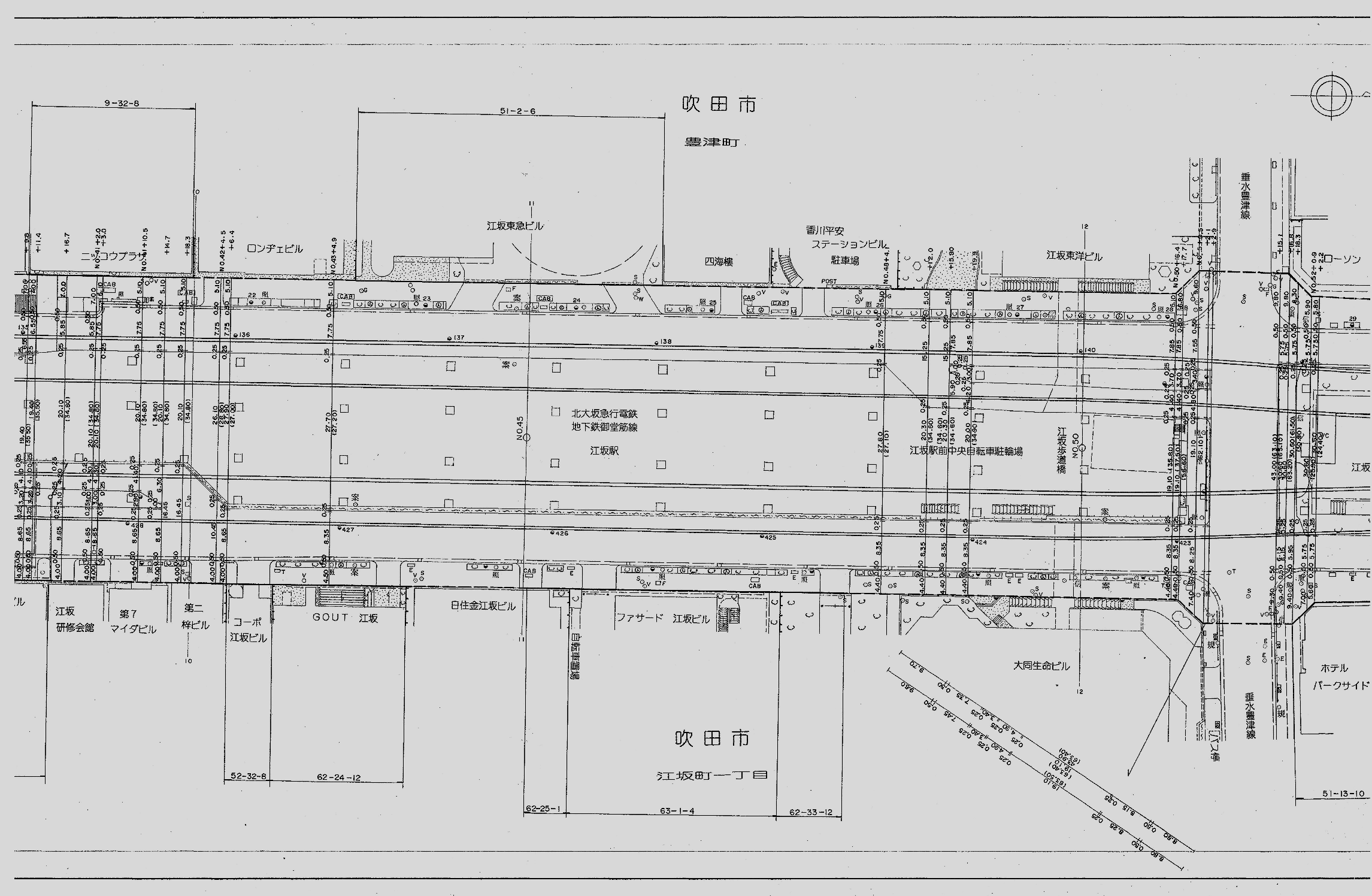 側道
側道
19
資料４
３．榎坂高架橋の更新検討
１）榎坂高架橋（国道４２３号）の概要
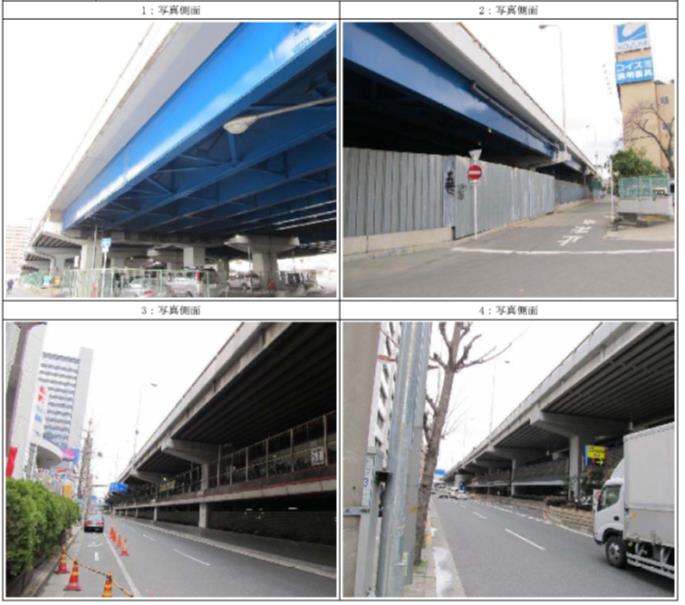 20
資料４
３．榎坂高架橋の更新検討
２）検討条件
○北大阪急行との近接施工
○上部工の架け替えを前提
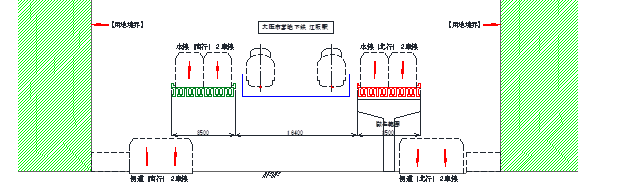 21
資料４
３．榎坂高架橋の更新検討
３）施工検討比較（案1）その１
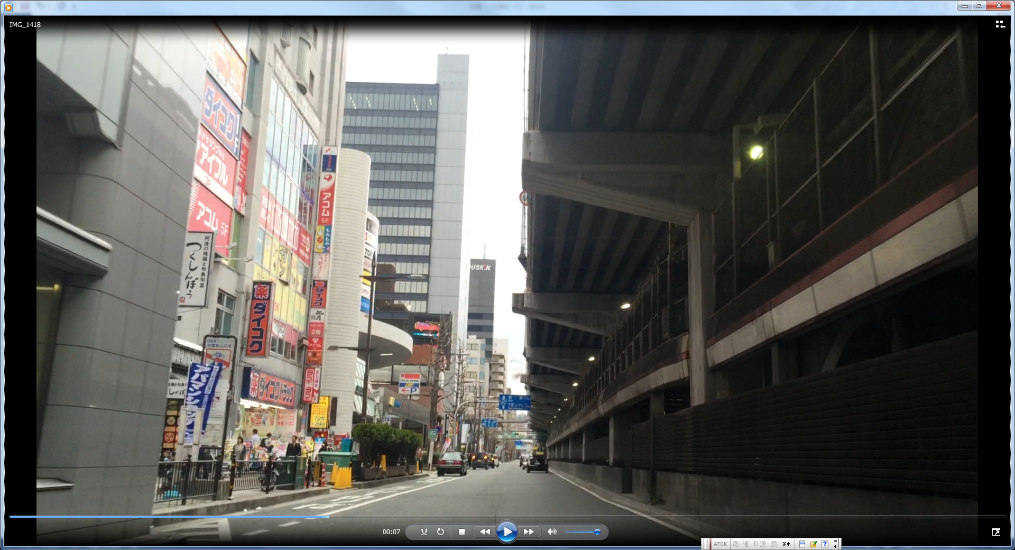 ○側道区域に仮橋を設置し、本線迂回路を確保
○高架橋の撤去及び架設時は、本線仮橋を1車線規制
○北大阪急行との近接施工は夜間施工
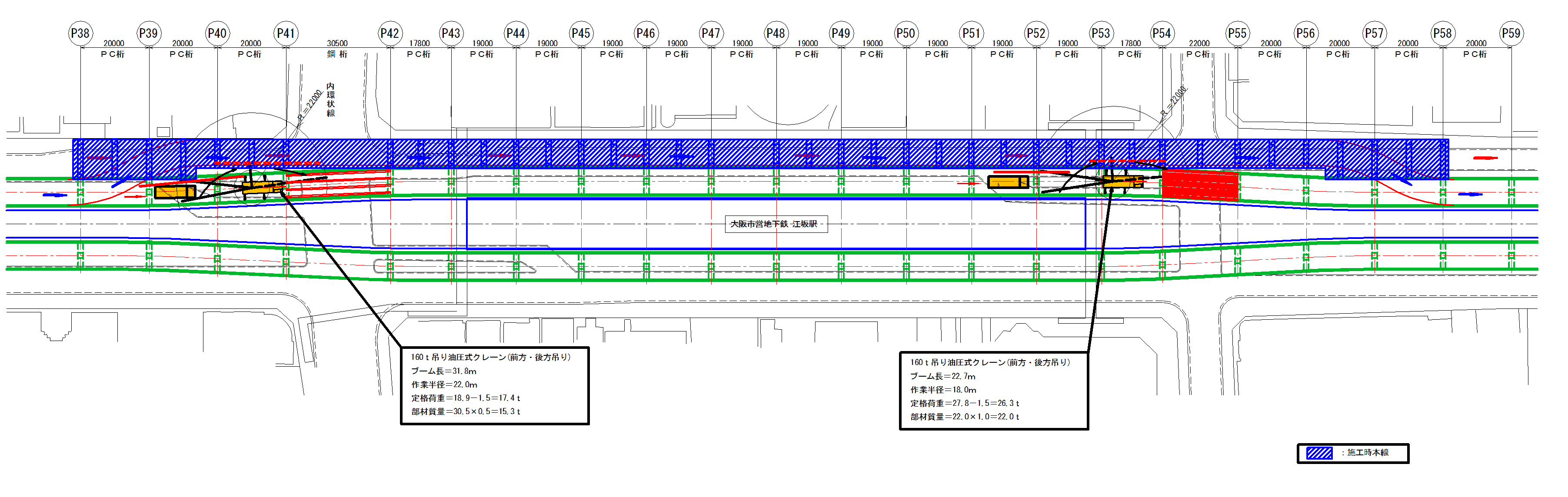 22
資料４
３．榎坂高架橋の更新検討
３）施工検討比較（案1）その２
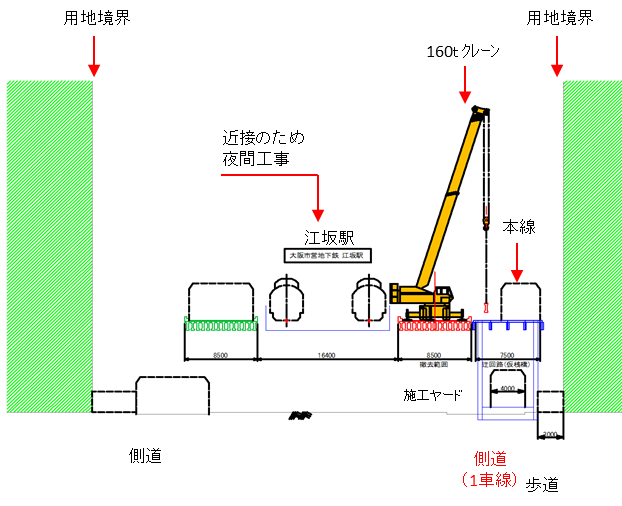 23
資料４
３．榎坂高架橋の更新検討
３）施工検討比較（案2）その１
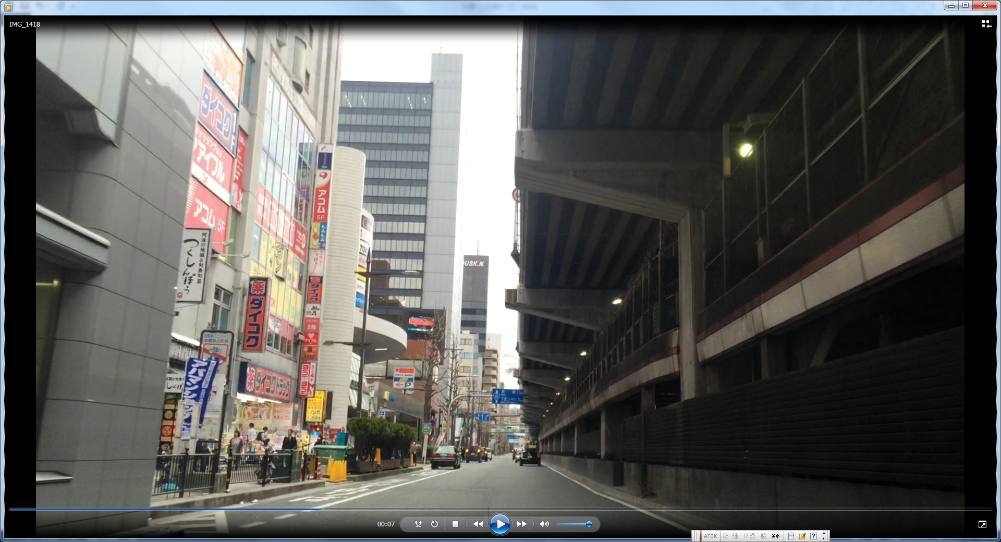 ○用地買収を行い、側道及び本線迂回路確保
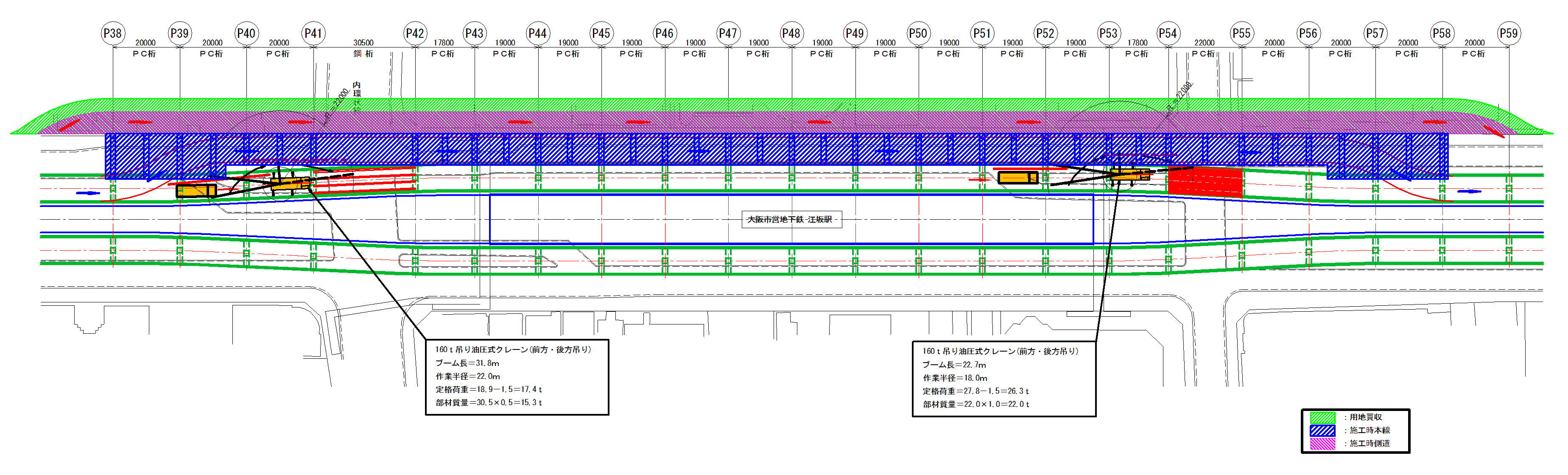 24
資料４
３．榎坂高架橋の更新検討
３）施工検討比較（案2）その２
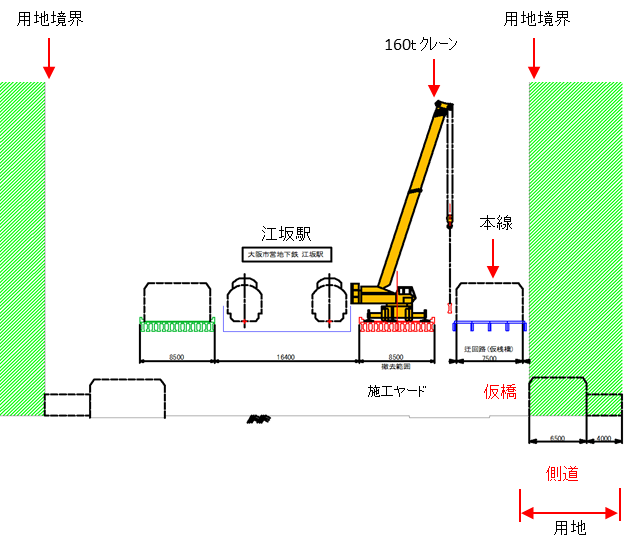 25
資料４
３．榎坂高架橋の更新検討
３）施工検討比較（案3）その１
○南行高架橋を対面通行（各１車線）で運用
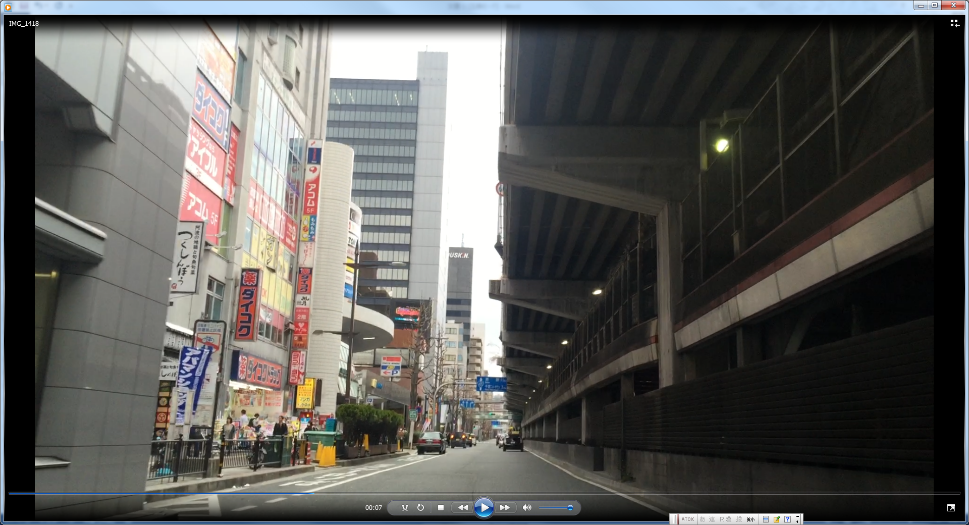 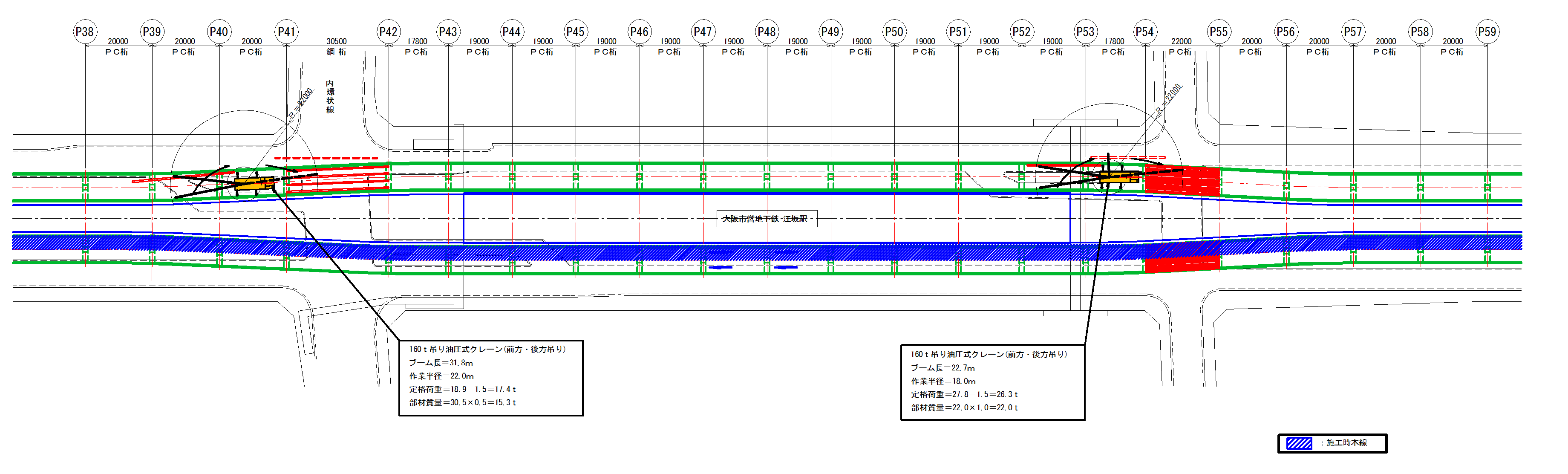 26
資料４
３．榎坂高架橋の更新検討
３）施工検討比較（案3）その２
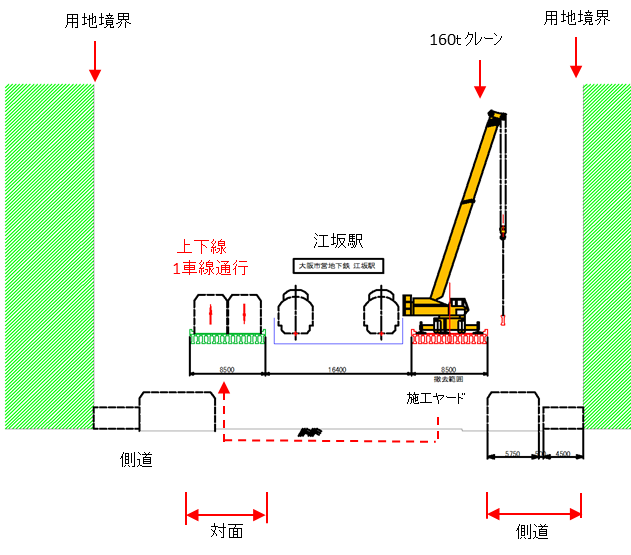 27
資料４
３．榎坂高架橋の更新検討
３）施工検討比較（案4）その１
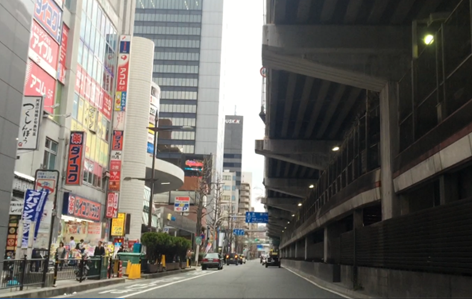 ○南行高架橋を対面通行（各１車線）で運用
○側道は完全通行止
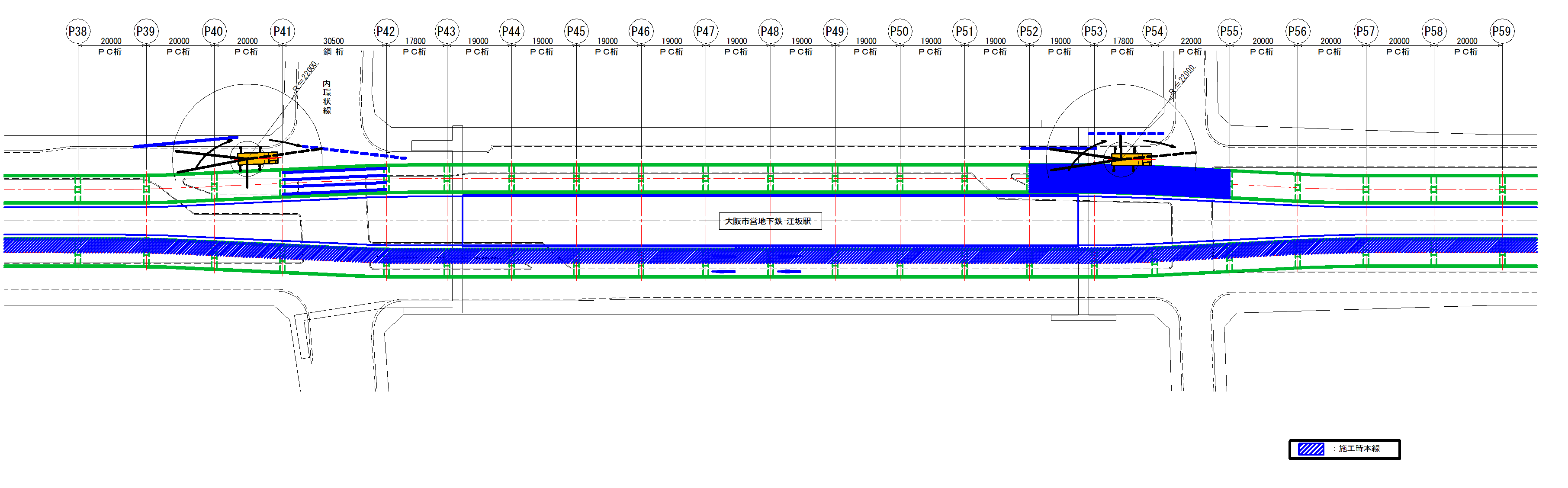 28
資料４
３．榎坂高架橋の更新検討
３）施工検討比較（案4）その２
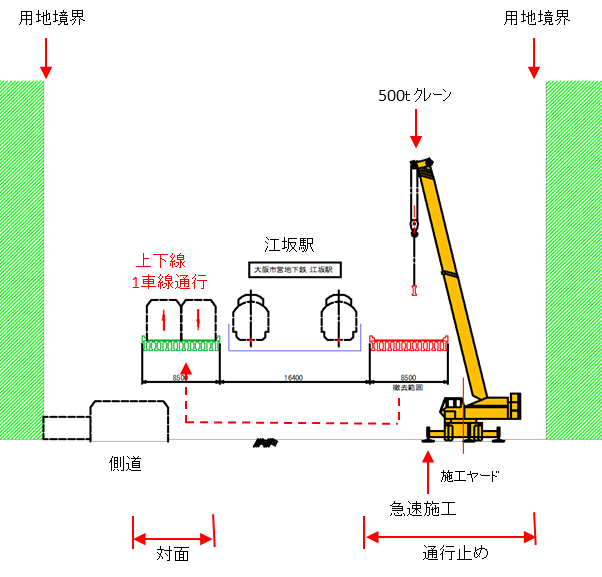 29
資料４
４．今後の進め方
更新工事に伴う社会的影響の評価
　　○渋滞等社会的損失の算出
　　○更新・維持管理の判断に要する情報整理

更新が困難な橋梁における補強方法の検討
　　○跨線橋等で迂回路が無い橋梁の補強方法
30
資料４
５．まとめ
今年度の検討内容
　　○モデルケースにおける更新方法のケーススタディ

審議いただきたい内容
　　○更新検討で考慮すべき要因
　　○検討の進め方　など
31
資料４